Welcome!
As we prepare to begin, please respond to these “bell ringer” questions in your printed materials…
How does your school handle Program Review? 

What do you hope to learn from this session?

What “gift” do you feel like you could give to Program Review?
[Speaker Notes: Participants will respond in their print packs]
Lindsay Johnson
Leslie Workman
Brandie Trent
Combining Passion and practicality for program review
[Speaker Notes: Speakers will introduce themselves, titles, roles, etc. – 3 minutes

Create Wall of Fame

Hand out materials

Post four chart papers 

Many many post its

Participants will respond in their print packs.]
Think – Pair – Share
Turn to your partner and share your responses to the bell ringer.
[Speaker Notes: As  partners share, facilitators travel around and conference with teacher, provide feedback, and set goals.  5 - mins]
What does a quality writing lesson look like?
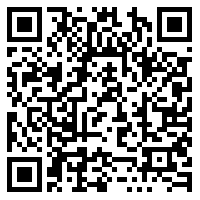 Take a few minutes to jot down your thoughts based on what you already know about the Writing Program Review.
Use the QR Code or the link provided below to review the rubric http://education.ky.gov/curriculum/pgmrev/Pages/default.aspx
[Speaker Notes: Chart responses and create a rubric based on the Writing Program Review Language.]
Rubric Creation
[Speaker Notes: Brandie Trent takes over]
Program Review Self Assessment
Describe a writing assignment/activity that you use in your classroom or have submitted for Writing Program Review Evidence.

Compare the activity from your classroom to the rubric that we just created. Use your self-assessment sheet.
[Speaker Notes: Pick one, show it off, and publish it on the wall of fame and then tweet a picture of it.]
Peer Review
Trade writing activities with someone next to you and complete the peer review on the back of your self assessment for your partner.

Discuss your findings with each other.
[Speaker Notes: After the peer review tell them that they have 2 minutes to revise their writing assignment/activity based on their feedback and encourage to shoot for the wall o’ fame. Choose one to model for the rest of the room.]
Organizing Program Review
In the Classroom
In the School
Being Practical 
Making it fit what you ALREADY do
In Your Classroom
Have a folder!!!

Evidence Cover Sheet 
Fill Out While Kids Are Working

Pictures are your BFF
In Your School
Evidence Collection
Planning
Schedule
Release Time / PLCs
Black Box
Think back on what we did in this session.
Surprise! Exit Ticket
[Speaker Notes: Give them check list and have them fill it out.]
Closure
How easy was this? 

Can you complete all of Standards 1 & 2 in your next writing lesson?